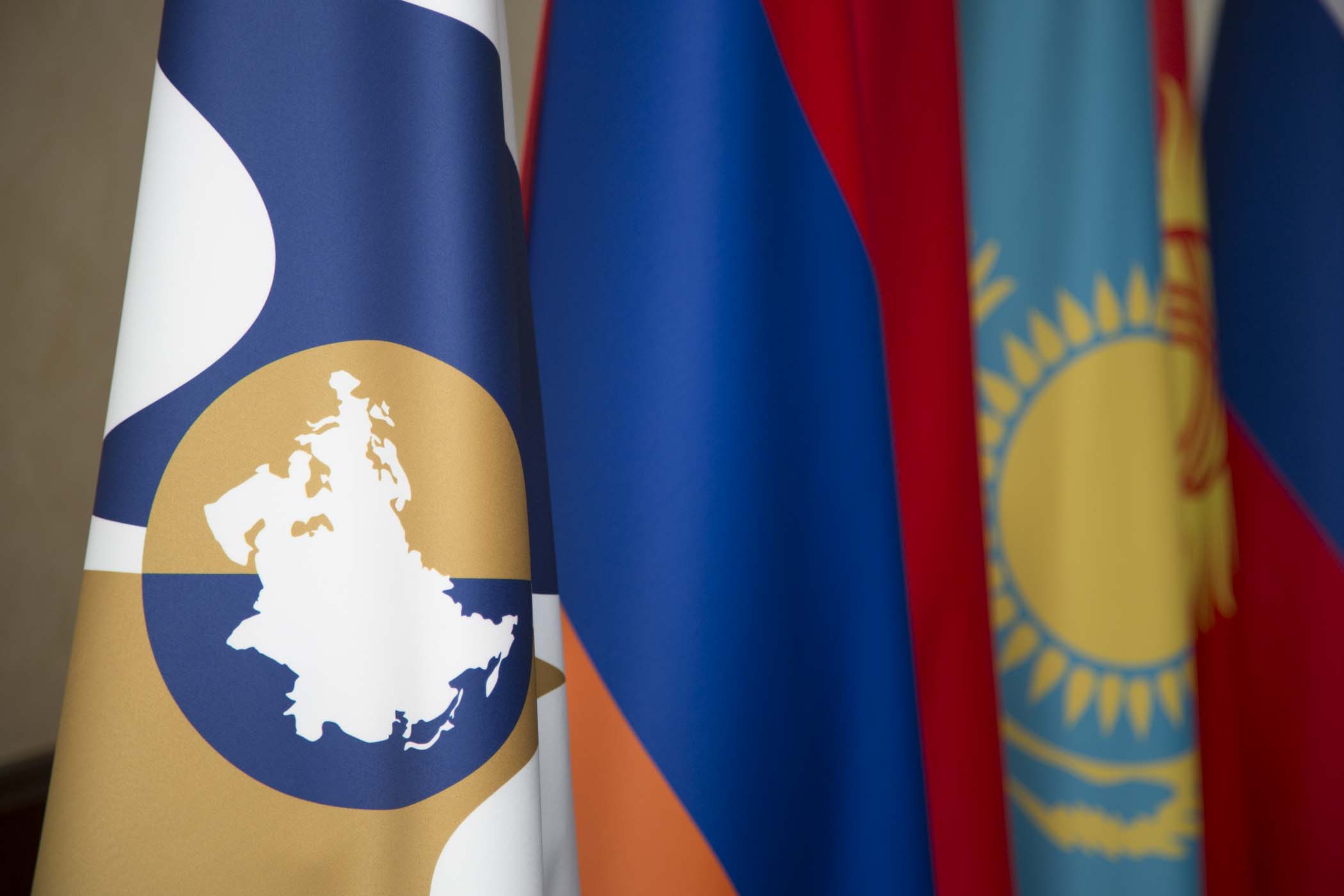 Механизм финансового содействия промышленной кооперации 
в ЕАЭС
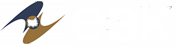 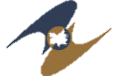 eec.eaeunion.org
2024
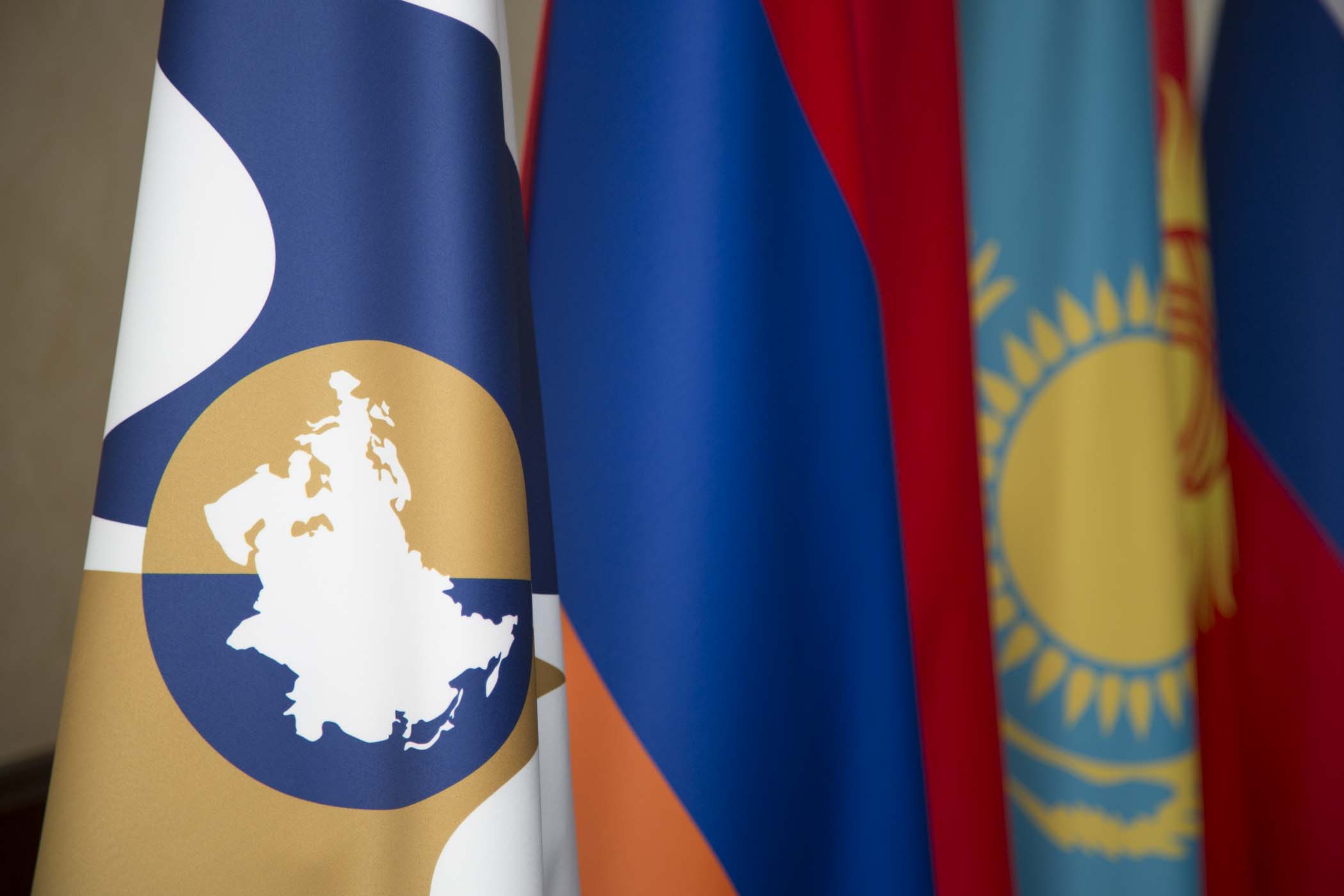 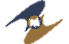 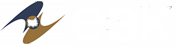 ЦЕЛЬ МЕХАНИЗМА ПОДДЕРЖКИ

Способствовать технологическому развитию и созданию новых моделей производства в государствах-членах, расширению торгово-экономических связей между ними, наращиванию взаимных инвестиции. 
 ЗАДАЧА 

Поддержка предпринимателей стран ЕАЭС на наднациональном уровне путем формирования кооперационных проектов, создающих цепочки добавленной стоимости, с использованием потенциала всех государств-членов.
                                                    ФОРМА ПОДДЕРЖКИ

Субсидирование процентной ставки по кредитам и займам, выданным финансовыми организациями для реализации совместных кооперационных проектов в отраслях промышленности, направленных на создание новых или модернизацию существующих производств. 


КЛЮЧЕВЫЕ УСЛОВИЯ

!   В проекте должны участвовать минимум 3 участника от 3-х государств-членов ЕАЭС.
! Промышленная продукция, производимая или поставляемая в рамках проекта с территории государств-членов, должна иметь сертификат СТ-1 (Соглашение СНГ от 20 ноября 2009 г.) или считаться происходящей из государства-члена в соответствии с Правилами определения страны происхождения (Решение Совета ЕЭК от 23 ноября 2020 г. №105).
2
Цель и основные принципы
механизма
2024
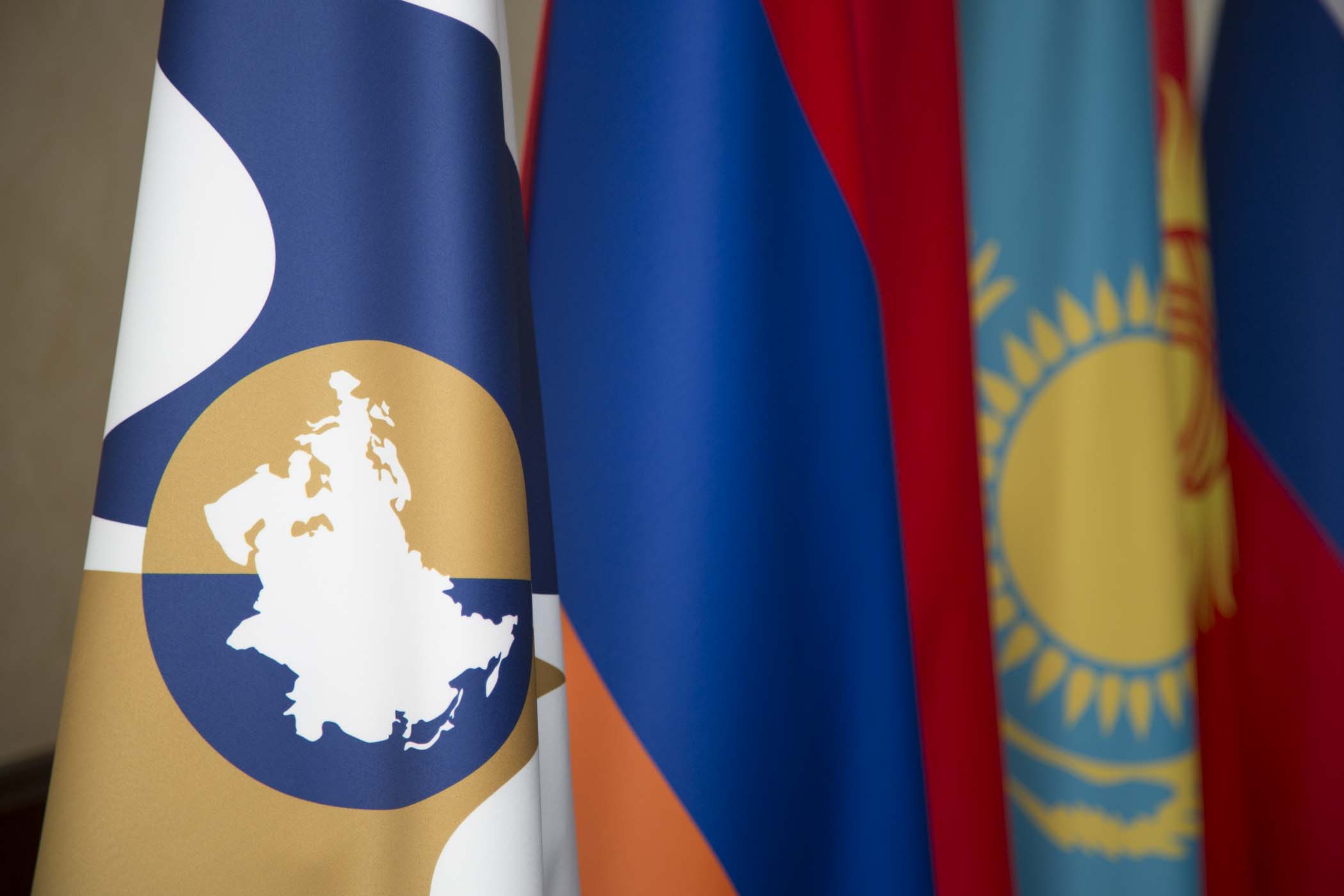 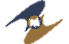 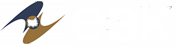 3
Протокол о внесении изменений в 
Договор о ЕАЭС подписан 
25 мая 2023 г. 

Ратификация Протокола:
Ратификация протокола завершена 
7 июня 2024 г.
Решение ВЕЭС № 4 от 25 мая 2023 г. 
Об оказании финансового содействия при реализации государствами – членами Евразийского экономического союза совместных кооперационных проектов в отраслях промышленности
Нормативно-правовая база
промышленной кооперации
Решение ЕМПС № 3 от 26 октября  2023 г.
Положение об отборе совместных кооперационных проектов в отраслях промышленности и оказании финансового содействия при их реализации государствами - членами Евразийского экономического союза
ИЗМЕНЕНИЯ В ДОГОВОРЕ:

Полномочия Комиссии – на финансирование проектов
Инструмент промышленного сотрудничества – реализация совместных кооперационных проектов
Полномочия Совета Комиссии – решение об оказании финансового содействия 
Полномочия Межправительственного совета – утверждение Положения об отборе и реализации проектов
Распоряжение Совета ЕЭК  № 47 
от 12 декабря 2023 г.
Перечень финансовых организаций, участвующих в механизме финансового содействия
2024
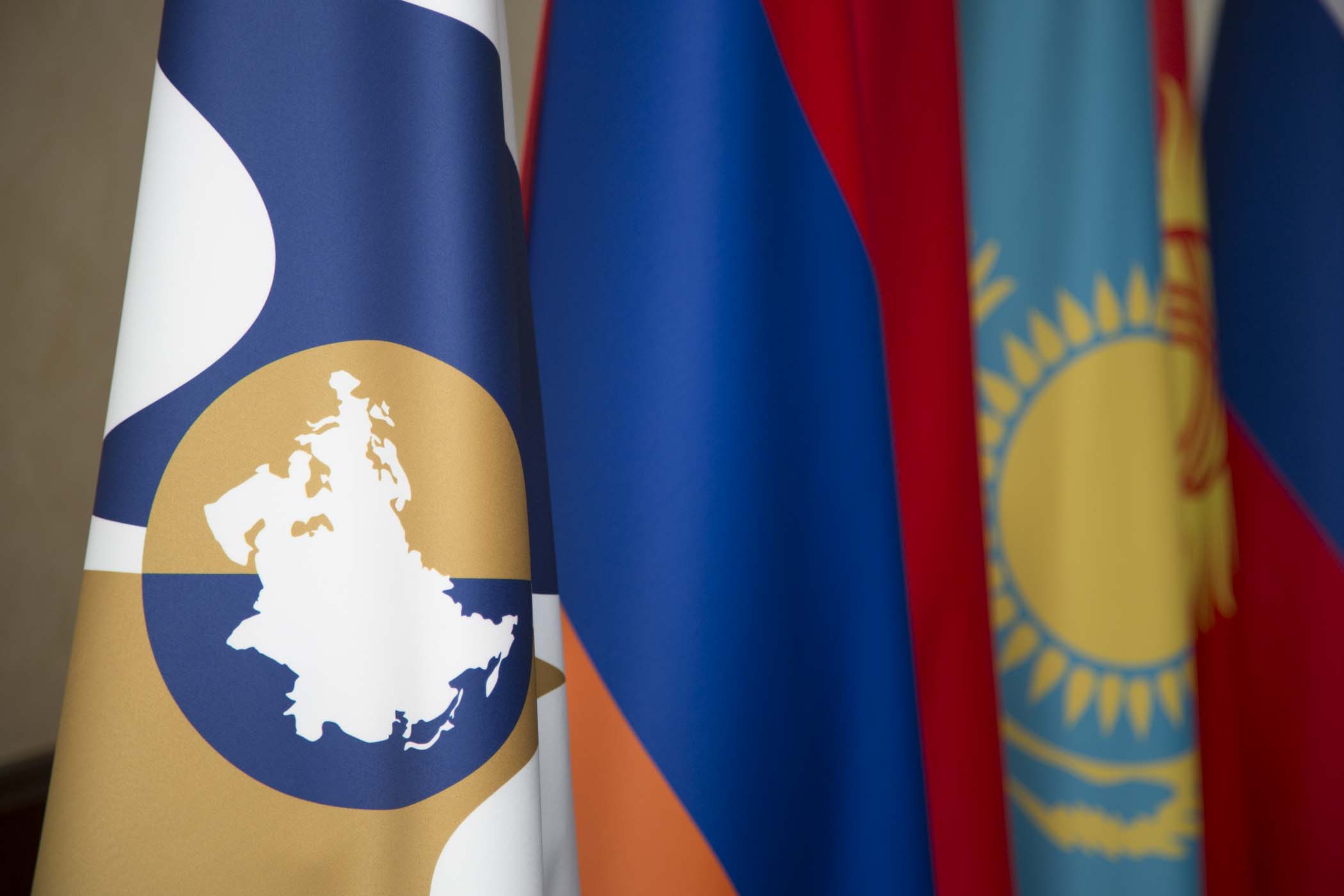 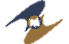 МАКСИМАЛЬНАЯ КОММЕРЧЕСКАЯ СТАВКА КРЕДИТА/ЗАЙМА
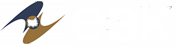 ИСТОЧНИК ФИНАНСИРОВАНИЯ
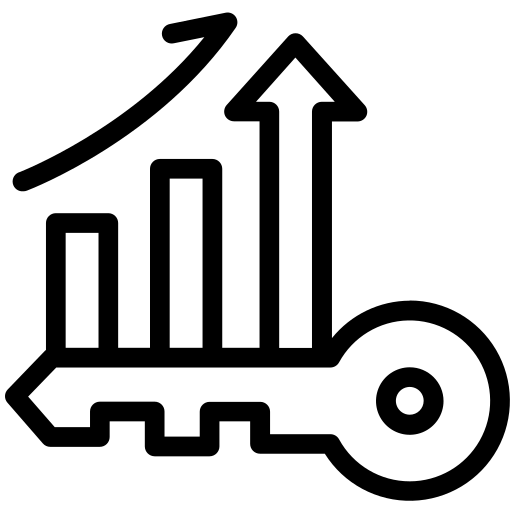 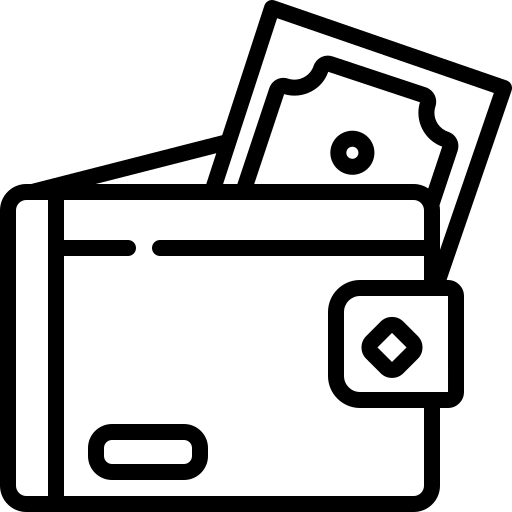 4
Бюджет ЕАЭС
Ключевая ставка ЦБ/НБ 
+ 6.5 %
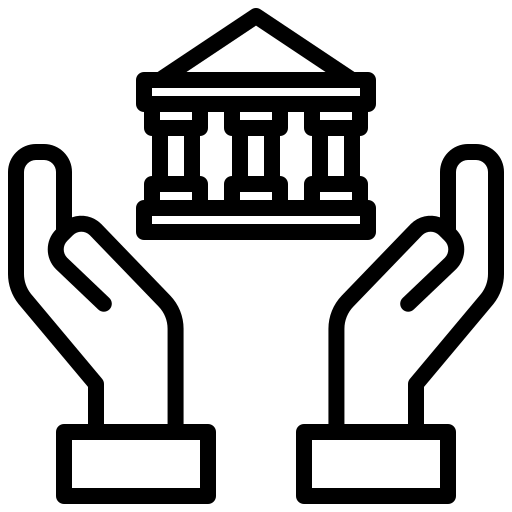 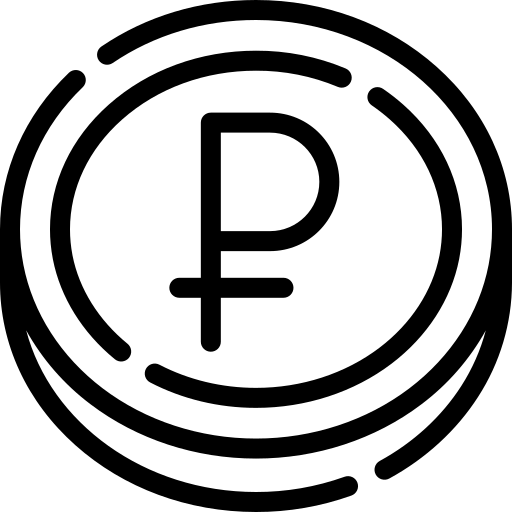 Механизм финансового содействия 
промышленной кооперации
ВАЛЮТА СУБСИДИРОВАНИЯ
ФОРМА 
ПОДДЕРЖКИ
Российский рубль 
по курсу на дату принятия решения Советом ЕЭК
Субсидирование части ставки 
по кредитам и займам
в размере 100% ключевой ставки ЦБ/НБ
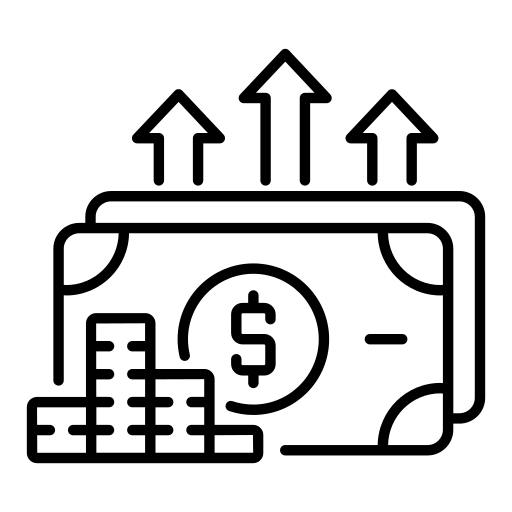 ВАЛЮТА КРЕДИТОВАНИЯ
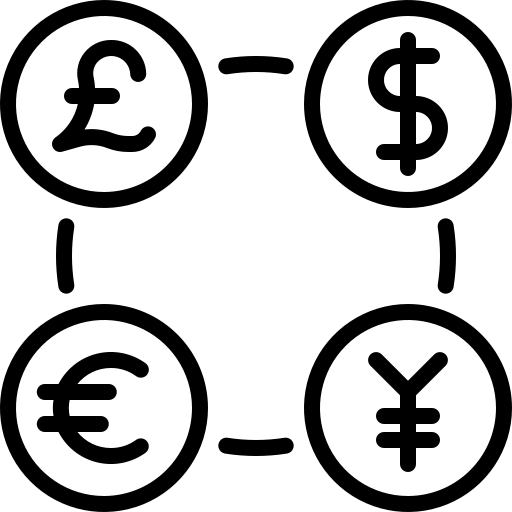 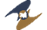 МАКСИМАЛЬНЫЙ ОБЪЕМ ПОДДЕРЖКИ
Валюта одного из государств-членов
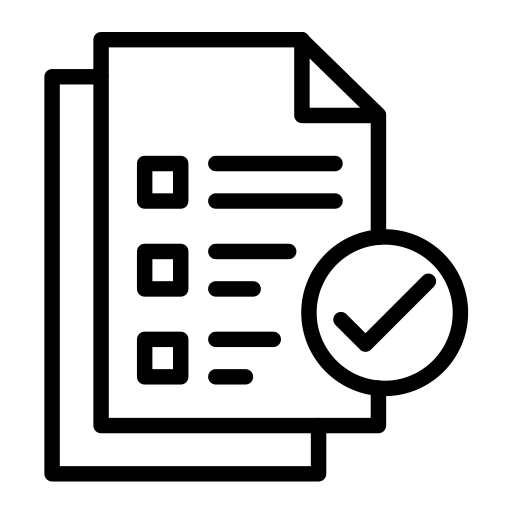 350 млн рублей в год на один проект
2024
ФОРМИРОВАНИЕ
ПЕРЕЧНЯ ПРОЕКТОВ
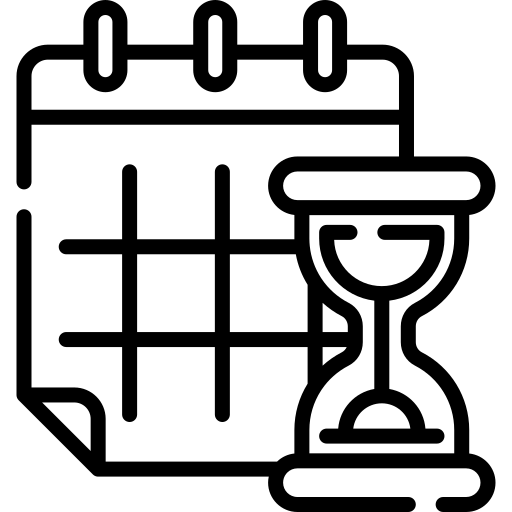 СРОК СУБСИДИРОВАНИЯ И РЕАЛИЗАЦИИ ПРОЕКТА
1 апреля и 1 октября
до 5 лет
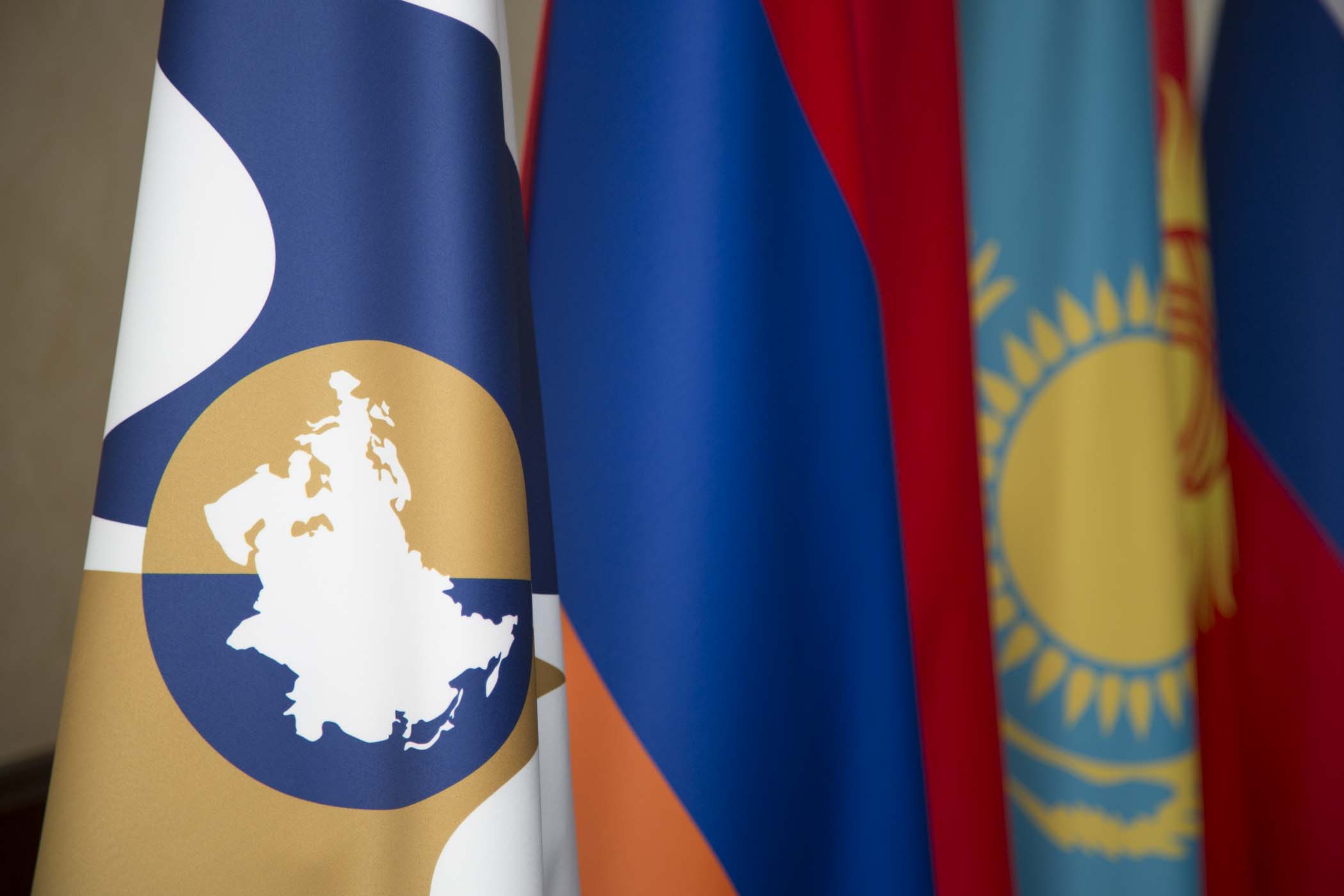 ТЕХНОЛОГИЧЕСКАЯ КООПЕРАЦИЯ

(5% от стоимости 
проекта)
КООПЕРАЦИЯ ПО ИНВЕСТИЦИЯМ 
(10%  от стоимости проекта)
ПРОИЗВОДСТВЕННАЯ КООПЕРАЦИЯ

(5% от себестоимости продукции)
КООПЕРАЦИЯ ПО УСЛУГАМ

(10%  от стоимости проекта)
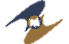 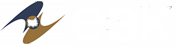 5
Проектировка и предпроектные работы

Инжиниринг

Строительные услуги
Имущественный взнос в проект
Предоставление права пользования технологическим решением

Поставка технологического оборудования и запасных частей к нему (станки, производственные линии, химические реакторы, трубы для транспортировки рабочих сред и веществ и т. д.)

Поставка отечественного программного обеспечения.
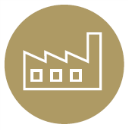 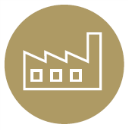 Поставка материалов или комплектующих для изготовления конечной продукции
Важно! Первичное сырье, добытое из земли и не прошедшее первичную переработку (нефть, газ, руда и пр.), не засчитывается как поставка материалов.
Форма участия 
в проекте
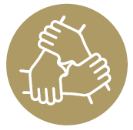 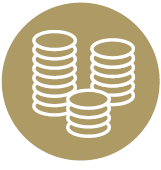 2024
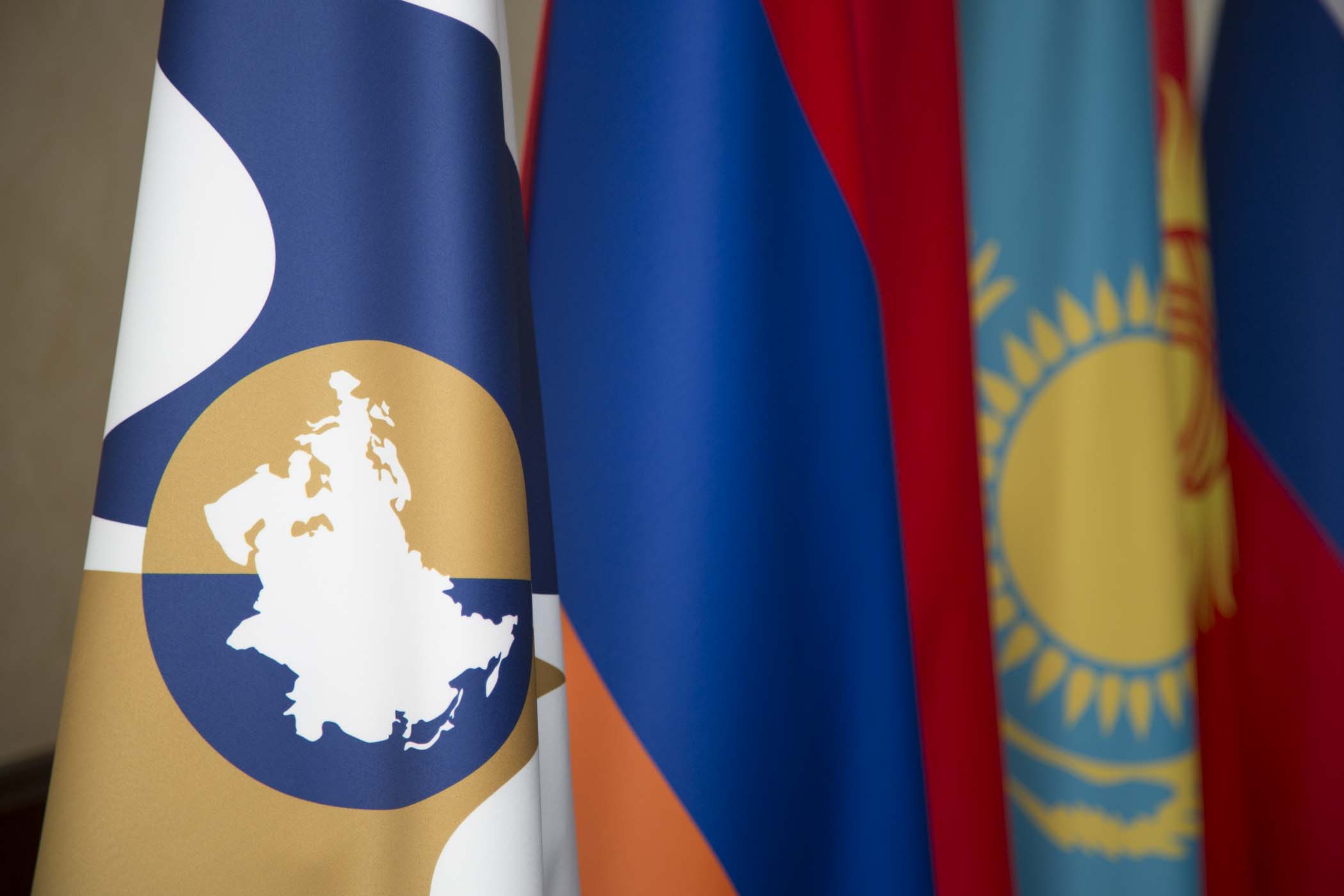 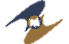 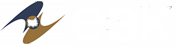 6
БАЛЛЬНАЯ ОЦЕНКА ПРОЕКТОВ
Коэффициент проекта рассчитывается как суммарное количество баллов,      полученное кооперационным проектом по следующим параметрам*:
Критерии оценки
кооперационных проектов
2024
* Для каждого участника проекта (кроме заемщика), по проекту баллы суммируются
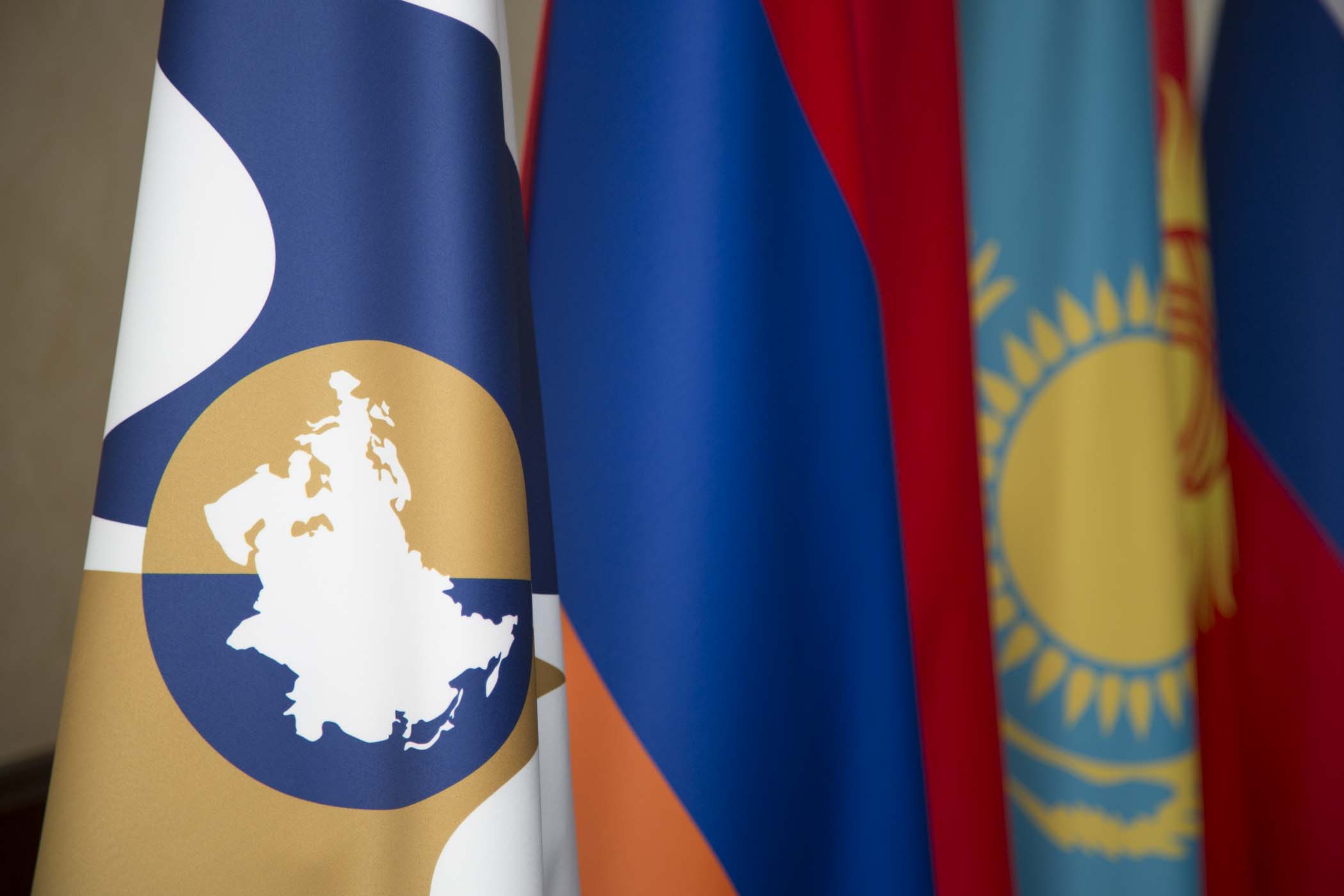 Заемщик
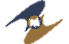 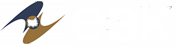 7
Регистрация в государстве-члене ЕАЭС 
Деятельность в отраслях промышленности не менее 1 года с даты регистрации или предприятие вновь создано для целей реализации проекта на территории государства – члена ЕАЭС
Доля иностранного участника (не из стран ЕАЭС) не превышает 50 %
Отсутствует: 
задолженность по налогам, сборами и платежам (не более 
       эквивалента 500 тыс. российских рублей)
просроченные платежи перед национальными финансовыми организациями 
реорганизация или ликвидация
Требования 
к заёмщику и финансовым организациям
Банк/Финансовая организация
Статус резидента государства – члена ЕАЭС
Лицензия на банковскую деятельность
Срок деятельности не менее 5 лет
Опыт инвестиционного финансирования
Не является иностранным юридическим лицом
Отсутствует: 
просроченная или неурегулированная задолженность по субсидиям, бюджетным инвестициям и иным обязательствам перед госорганами
реорганизация или ликвидация
2024
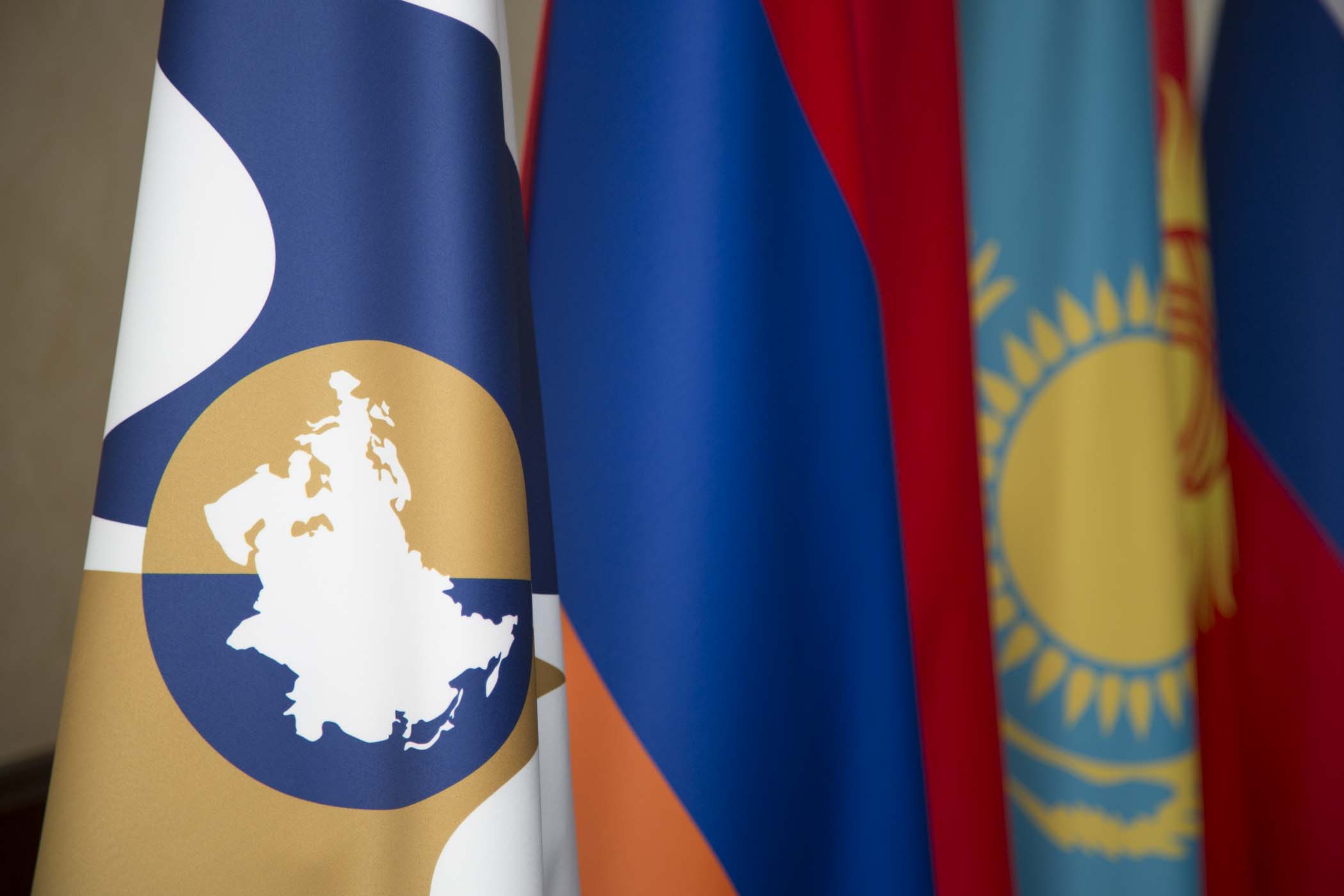 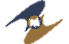 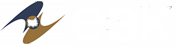 8
1.Бизнес ЕАЭС 
Направление заявки в финансовую организацию с приложением предварительного комплекта документов
4.Подписание соглашения с финансовой организацией 
о предоставлении субсидии (ЕЭК и фин. организация)
Механизм рассмотрения 
и одобрения
2.Банки/институты развития
Оценка заявки и предварительное 
положительное заключение и подача 
проектной заявки в ЕЭК
Совет ЕЭК
решение о предоставлении субсидии
Коллегия ЕЭК
проект решения Совета ЕЭК 
о предоставлении субсидии
Экспертная группа 
экспертиза 
документов
3.ЕЭК (ДПП)
регистрация заявки и 
проверка на комплектность документов
2024
Консультативный комитет по промышленности 
рекомендация для вынесения на рассмотрение Коллегии ЕЭК
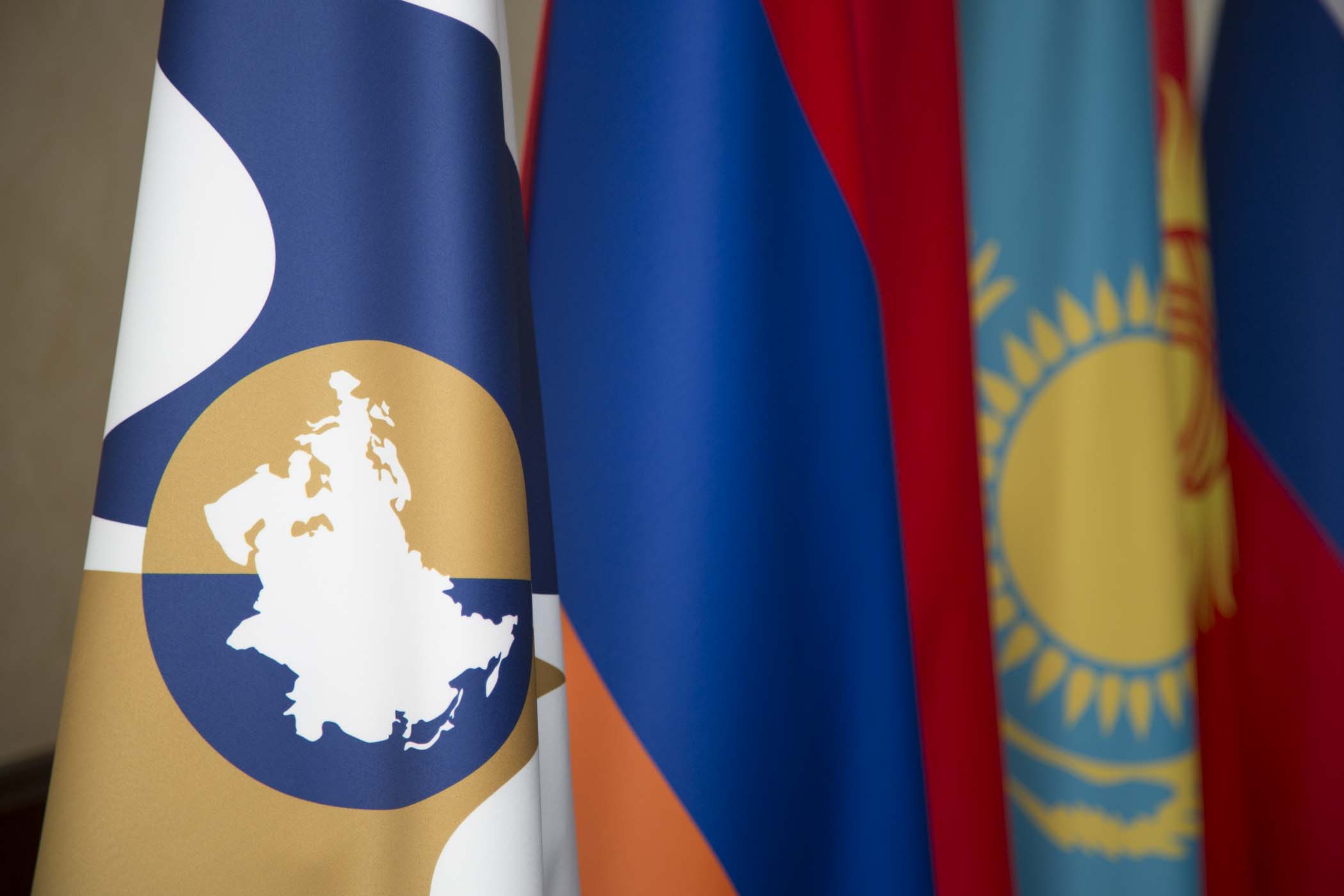 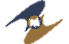 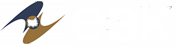 9
ЗАЁМЩИК:
 Заемщик предоставляет отчеты в финансовую организацию, далее финансовая организация в ЕЭК ежеквартально предоставляет:
- отчет о ходе реализации кооперационного проекта;
- данные о выполнении заемщиком финансовых обязательств по кредитному договору;
- подтверждение соответствия заемщика требованиям;
- подтверждение соответствия кооперационного проекта критериям отбора.



БАНК/ФИНАНСОВАЯ  ОРГАНИЗАЦИЯ:
Контроль за реализацией проекта осуществляет финансовая организация, она обязуется: 
- обеспечить соблюдение соответствия кооперационных проектов критериям их отбора;
- контролировать соответствие заемщика требованиям;
- осуществлять контроль за целевым расходованием заемщиком средств кредита.


ЕВРАЗИЙСКЯ  ЭКОНОМИЧЕСКАЯ  КОМИССИЯ:
Мониторинг осуществляется Комиссией на основании отчетов от финансовой организации.
ОТЧЕТНОСТЬ 

КОНТРОЛЬ 

ОБЯЗАТЕЛЬСТВА
2024
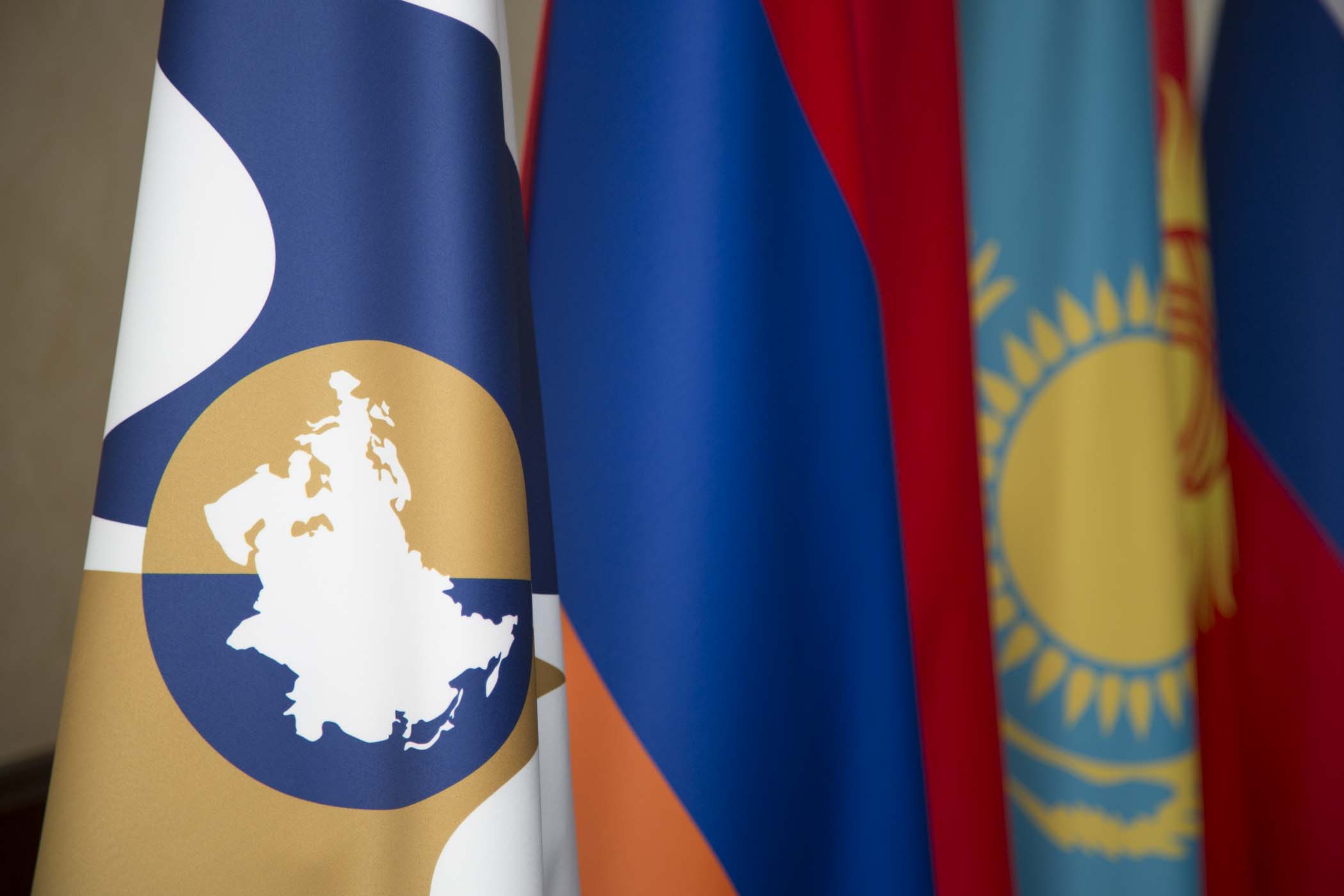 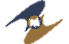 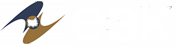 10
ПРИОСТАНОВЛЕНИЕ 

Основания:
Несоответствие проекта критериям отбора; 
Непредставление отчетов в установленные сроки;
Необходимость замены финансовой организации;
Несоответствие банка требованиям.
ПРЕКРАЩЕНИЕ 

Основания:
При неустранении нарушений в течение 6 месяцев; 
Нецелевое использование финансовых средств;
Досрочное расторжение кредитного договора;
Решение об отказе от реализации проекта;
Банкротство заемщика.
Приостановление, прекращение 
выплат по проекту
Комиссия прекращает перечисление денежных средств до принятия Решения Советом, информирует фин. организацию, выносит вопрос на Совет
При принятии Советом решения о прекращении субсидирования, Комиссия расторгает Соглашение, уведомляет фин. организацию о возврате суммы в течение 10 календарных дней
При принятии Советом решения о приостановлении субсидирования, в течение 6 месяцев нарушения должны быть устранены
Полная сумма, перечисленная Комиссией в финансовую организацию на компенсацию части процентной ставки по выданному кредиту подлежит возврату в бюджет ЕАЭС
2024
После устранения нарушений, Совет принимает решение о возобновлении субсидирования
(в случае, если была произведена замена финансовой организации, заключается новое соглашение)
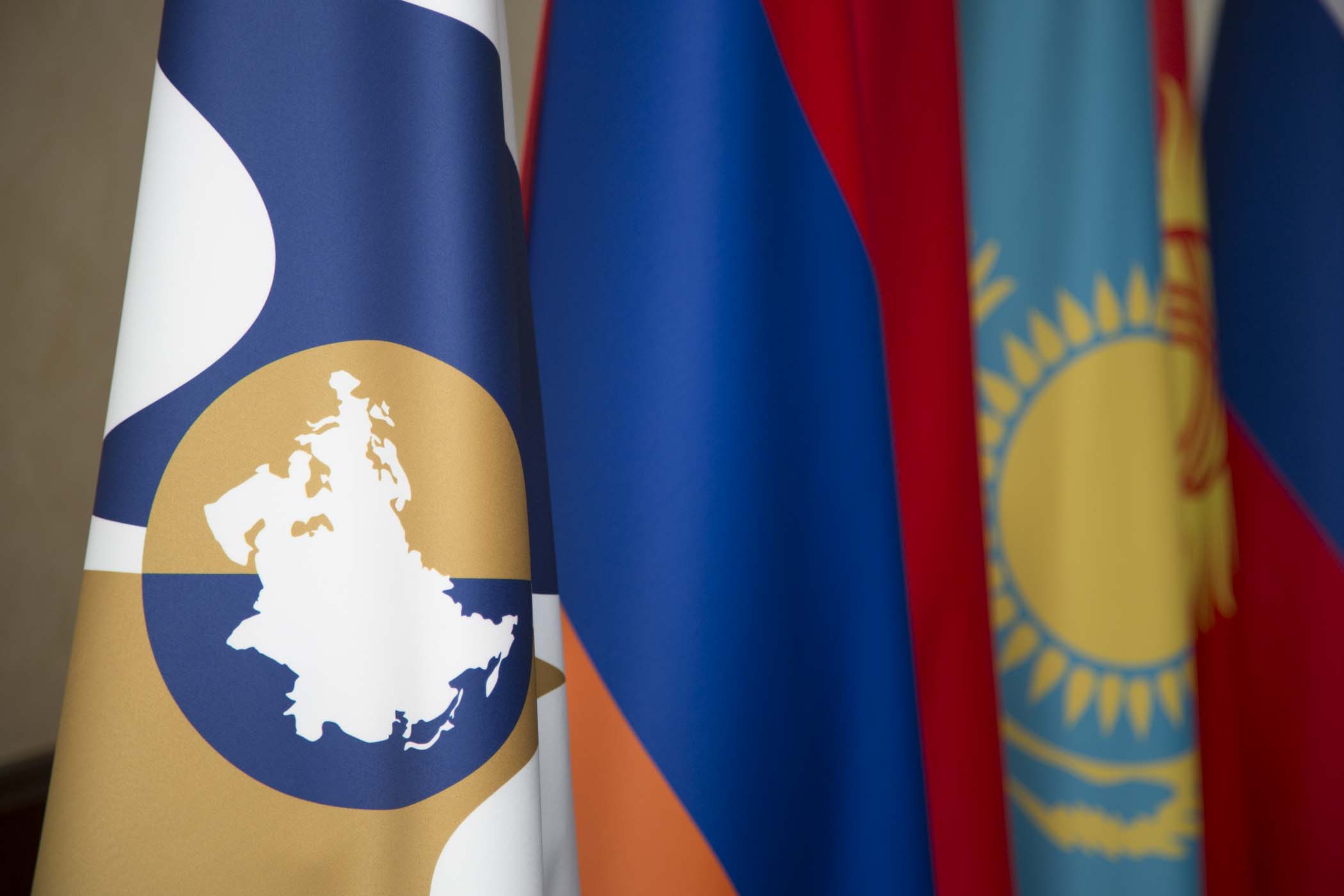 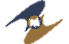 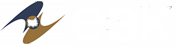 1. Авиастроение
2. Автомобилестроение
3. Водородная энергетика
4. Возобновляемая энергетика 
   и системы накопления энергии
5. Железнодорожное машиностроение
6. Космические технологии
7. Легкая промышленность 
8. Мебельная промышленность
9. Металлургическая промышленность
10. Нефтегазовое машиностроение
11. Деревообработка
12. Электротранспорт
13. Металлические изделия 
14. Резинотехнические изделия
15. Строительные материалов
16. Целлюлозобумажная промышленность 
17. Специализированное машиностроение 
18. Радиоэлектронная промышленность 
19. Станкостроение
20. Судостроительная промышленность
21. Тяжелое машиностроение
22. Фармацевтическая промышленность 
       и производство медицинских изделий
23. Химическая промышленность
24. Энергетическое машиностроение, электротехническая 	и кабельная промышленность
25. Ювелирная промышленность
26. Ядерные и радиационные технологии
11
Содействие при реализации совместных кооперационных  проектов в отраслях промышленности
Перечень отраслей промышленности
Создание новых производств 
Увеличение объемов взаимной торговли и инвестиций
Наращивание экспорта
Создание новых рабочих мест
2024
11
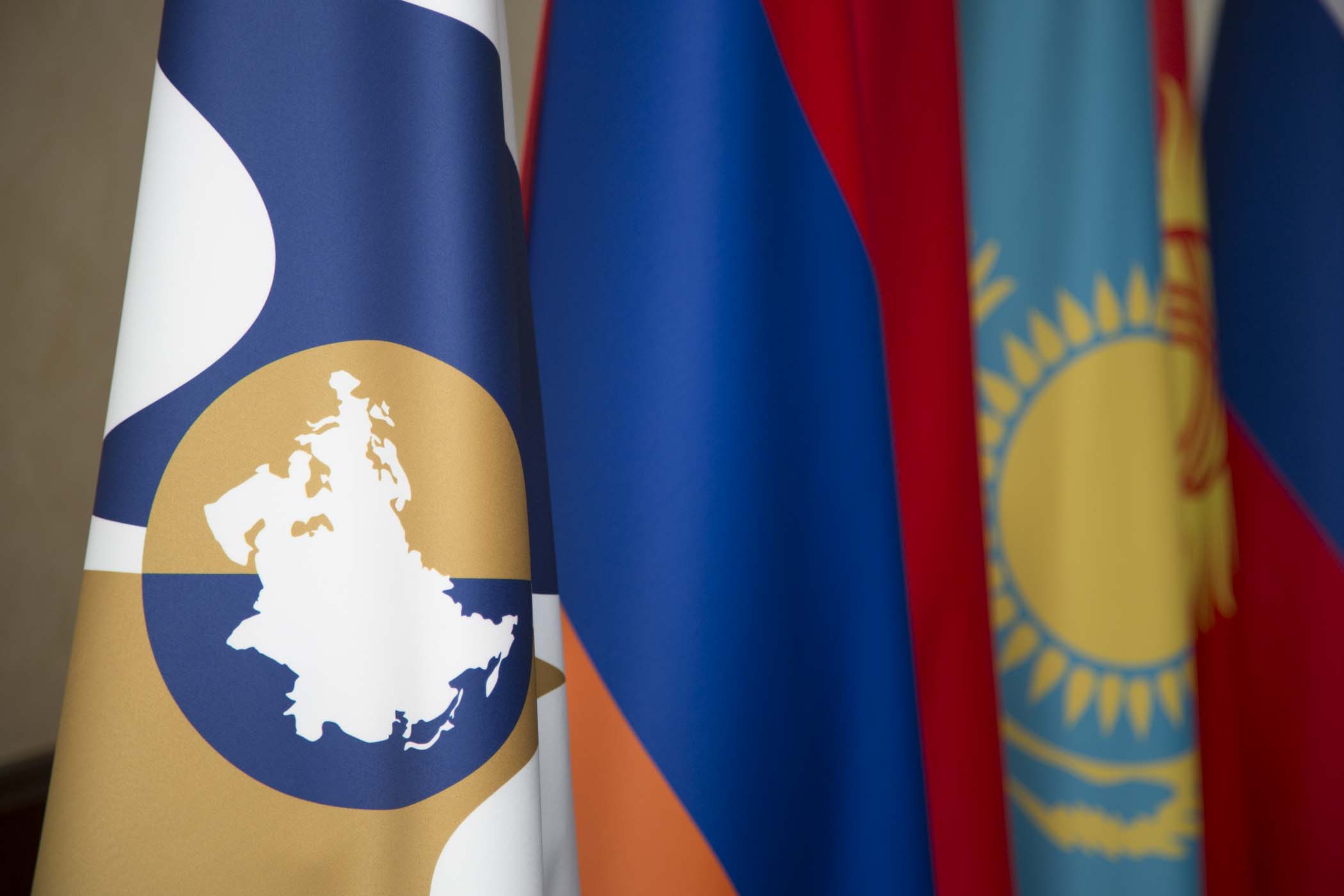 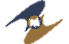 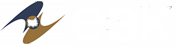 12
4 
института развития
2 
института развития
17 
банков
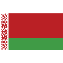 11 
банков
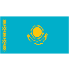 11 
банков
13 
банков
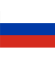 11 
банков
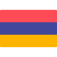 2 
института развития
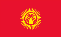 «ACBA BANK» Open Joint Stock Company

ЗАО «Америабанк»

ОАО АРАРАТБАНК

ЗАО «Ардшинбанк»

ЗАО «АРМСВИСБАНК»

ЗАО «АМИО БАНК»

ОАО «АРМЭКОНОМБАНК»
 
ЗАО «Арцахбанк»

«Byblos Bank Armenia» closed joint stock company

10.  АО Закрытого Типа «ИНЕКОБАНК»

11. ЗАО «Конверс Банк» 

12. ЗАО «Меллат Банк»

13. ЗАО «ЭВОКАБАНК»

14. «HSBC Bank Armenia» closed Joint Stock Company 

15. ОАО «ЮНИБАНК»

16. ЗАО «АйДи Банк» 

17. ЗАО «Банк ВТБ (Армения)
ОАО «Сберегательный банк «Беларусбанк»

2. ОАО «Белагропромбанк»

3. ОАО «Приорбанк»

4. ОАО «Сбер Банк»

5. ОАО «Банк БелВЭБ»

6. ОАО «Белорусский банк развития и реконструкции «Белинвестбанк»

7. ЗАО «Альфа-Банк»

8. Совместное белорусско-российское открытое акционерное общество «Белгазпромбанк»

9. ЗАО «МТБанк»

10. ЗАО Банк ВТБ (Беларусь)

11. ОАО «Банк Дабрабыт»

12. ОАО «Банк развития Республики Беларусь»

13. Белорусский фонд финансовой поддержки предпринимателей
АО «Bereke Bank»

2. АО ДБ «Банк ВТБ»

3. АО «Исламский банк Al Hilal»

4. АО «First Heartland Jusan Bank»

5. АО «Bank RBK»

6. АО «Банк Фридом Финанс Казахстан»

7. АО «Fortebank»

8. АО «Банк Центркредит»

9. АО «Народный Банк Казахстана»

10. АО «Евразийский Банк»

11. АО «Altyn Bank» (China Citic Bank Corporation LTD ДБ)

12. АО «Банк Развития Казахстана»

13. АО «Фонд развития предпринимательства «Даму»

14. АО «Фонд развития промышленности»

15. АО «Qazaqstan Investment Corporation»
1. ОАО «Айыл Банк»

2. ОАО «РСК Банк»

3. ОАО «Оптима Банк»

4. ОАО «Керемет Банк»

5. ОАО «КБ Кыргызстан»

6. ОАО «Халык Банк»

7. ОАО «Банк Бакай»

8. ОАО «Дос-Кредо Банк»

9. ОАО «Финанс КредитБанк»

10. ОАО «ЭкоИсламик Банк»

11. ОАО «Капитал Банк»

12. ЗАО «Демир КИБ»

13. ЗАО АКБ «Толубай»
1. АО «Газпромбанк»

2. ПАО «Сбербанк России»

3. ПАО «Промсвязьбанк»

4. АО «РОСЭКСИМБАНК»

5. ПАО «МТС-Банк»

6. Государственная корпорация развития «ВЭБ.РФ»

7. АО «Банк ДОМ.РФ»

8. ПАО КБ «Центр-Инвест»

9. ПАО «Банк Синара»

10. ПАО «Совкомбанк»

11. ПАО «Московский кредитный банк»

12. АО АКБ «НОВИКОМБАНК»

13. АО «Россельхозбанк»
Финансовые организации
Евразийский банк развития
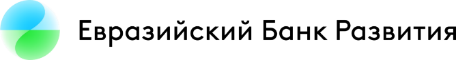 Национальные 
финансовые организации    63
банка
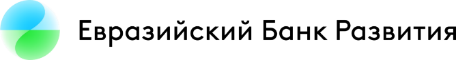 8 
институтов развития
2024
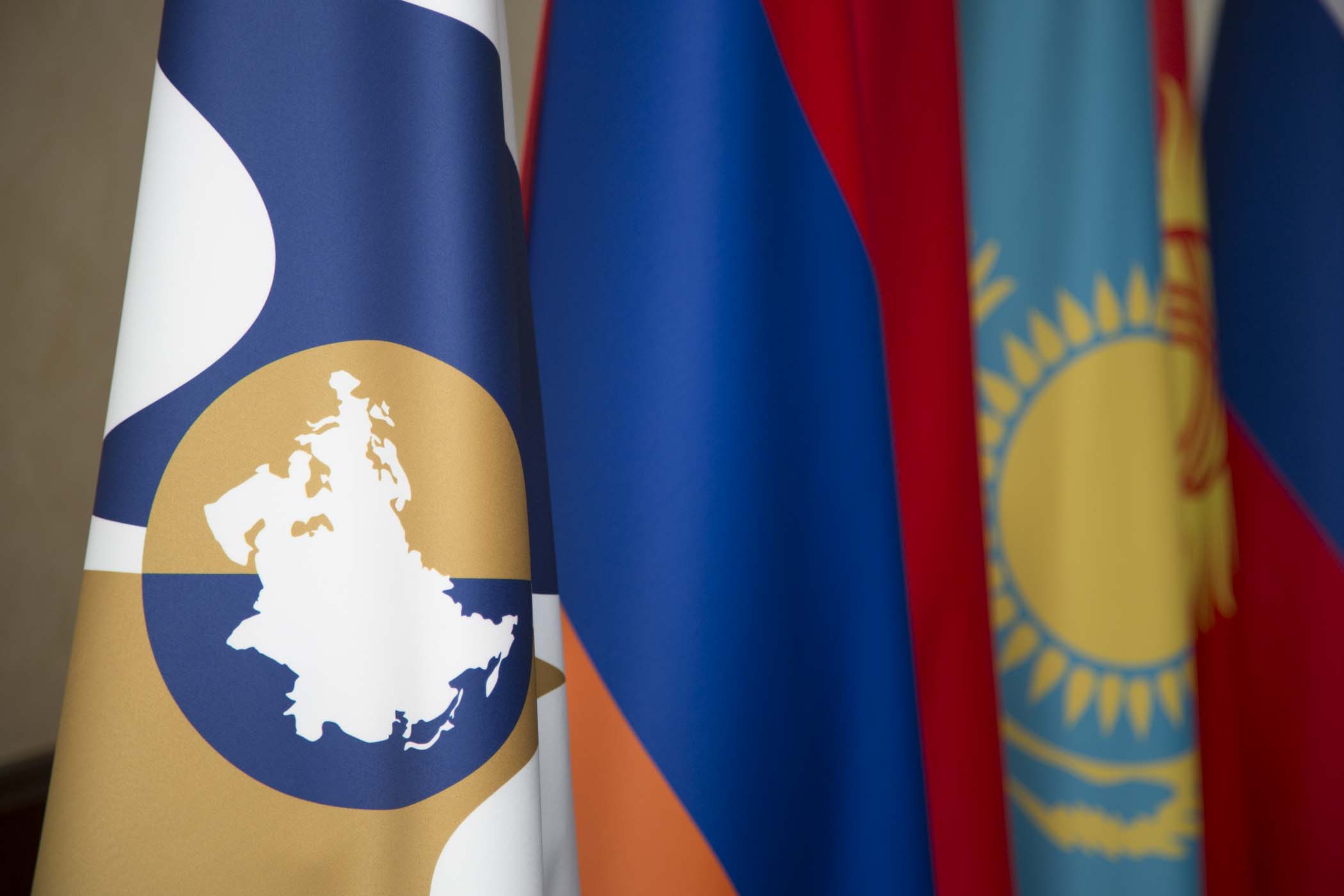 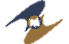 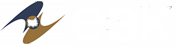 13
Ключевые показатели
оценки механизма
2024
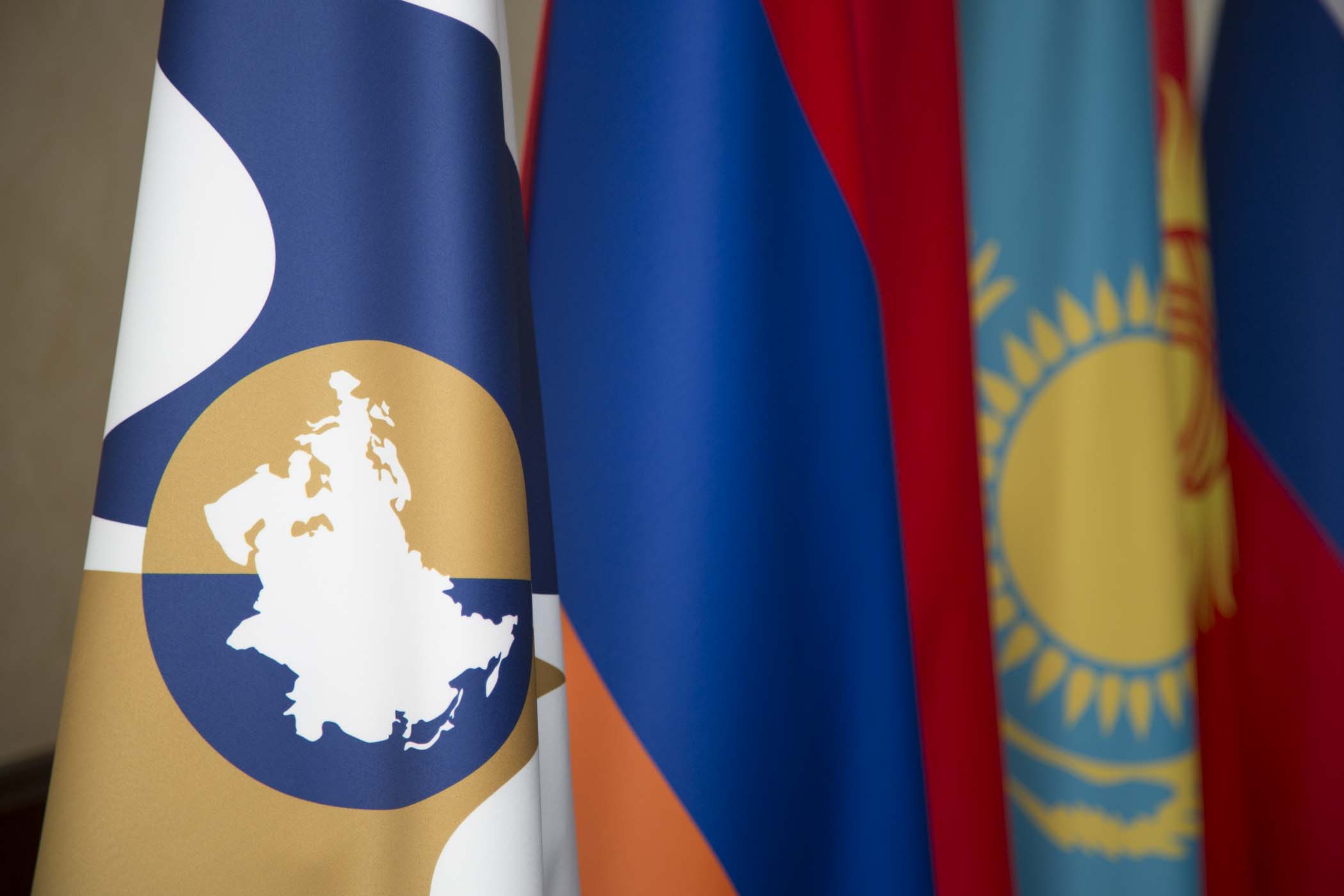 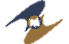 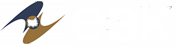 14
Существуют ли ограничения для бенефициаров данного механизма, если они уже пользуются
мерами поддержки на национальном уровне?
 Нет, таких ограничений не предусмотрено.

Обязательно ли поставляемые комплектующие и материалы должны быть произведены непосредственно участником проекта?
 Да, это - обязательное условие!

Может ли заемщиком проекта стать вновь созданное предприятие? 
Может. При условии, что учредителями предприятия должны быть юридические лица государств-членов с опытом работы не  менее 1 года. 

Возможна ли замена участника кооперационного проекта?
Да, такая замена возможна. В этом случае в паспорт проекта вносятся соответствующие изменения. Процедура рассмотрения заявления о внесений изменений в паспорт проекта осуществляется согласно общим правилам рассмотрения и одобрения заявок.  

Возможно ли смещение сроков реализации проекта в случае возникновения логистических барьеров?
Возможна приостановка проекта сроком до 6 месяцев с соответствующей приостановкой выплаты  субсидии.

Возможно ли предоставление субсидирования по торговым операциям или для стимулирования спроса на продукцию?
 Данный вид финансовой поддержки в рамках механизма не предусмотрен.

Возможно ли рефинансирование уже имеющихся кредитов?
 Рефинансирование не допускается..

Допускаются ли торговые дома или лизинговые компании в качестве участника проекта?
 Нет, не допускаются.
ЧАСТО 
ЗАДАВАЕМЫЕ 
ВОПРОСЫ
2024
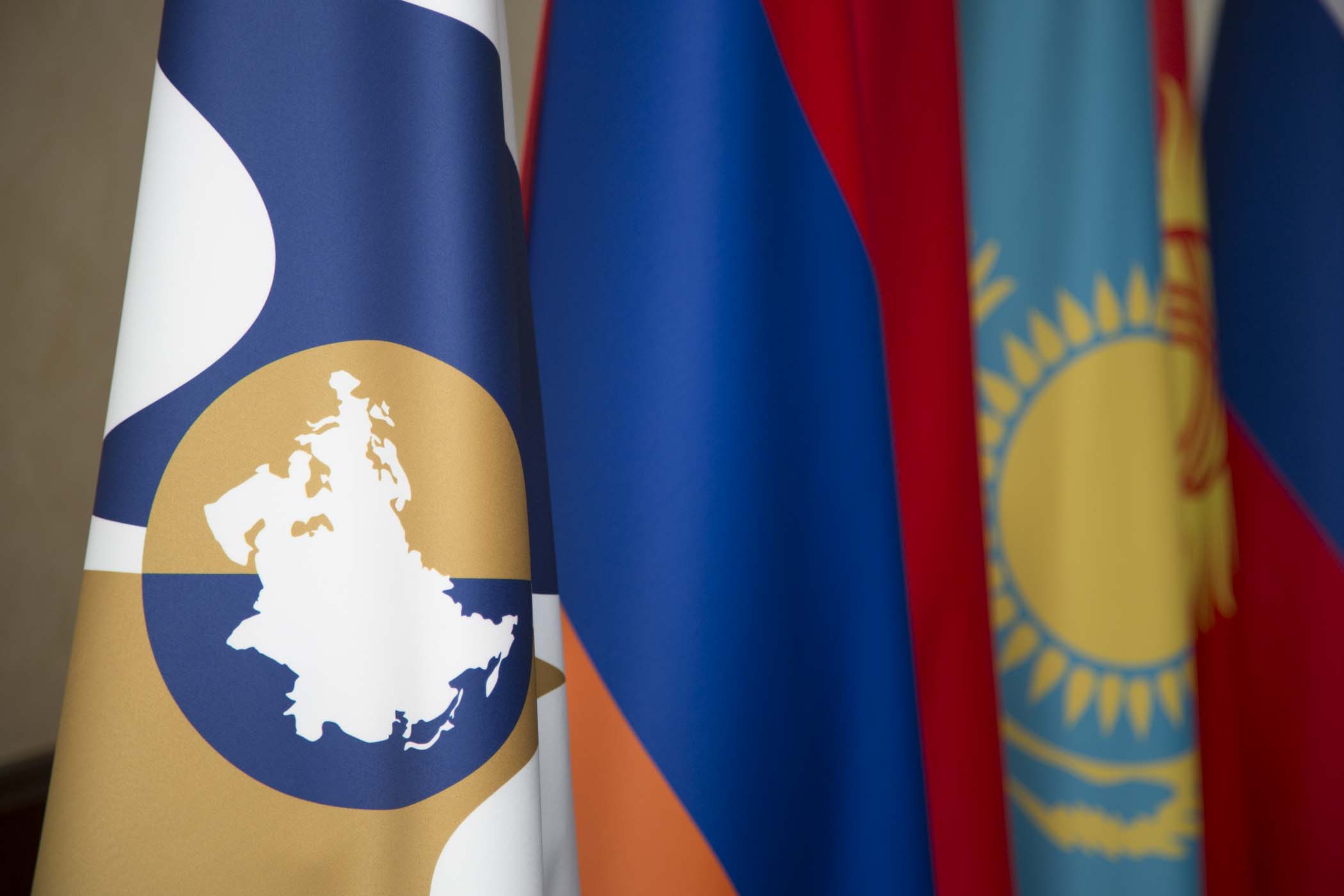 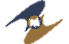 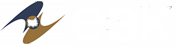 Сайт Евразийской экономической комиссии
eec.eaeunion.org
	







За информацией по всем интересующим вопросам 
можно обращаться в Департамент промышленной политики: 

ответственный специалист: Кузнецова Наталья  Вячеславовна
тел.: + 7 495 669 24 00 (доб. 4881) 
эл. почта: nkuznetsova@eecommission.org

ответственный специалист: Мерзлов Дмитрий Евгеньевич
тел.: + 7 495 669 24 00 (доб. 4877) 
эл. почта: merzlov@eecommission.org

ответственный специалист: Калмыков Дмитрий Витальевич 
тел.: + 7 495 669 24 00 (доб. 4823) 
эл. почта: d.kalmykov@eecommission.org
15
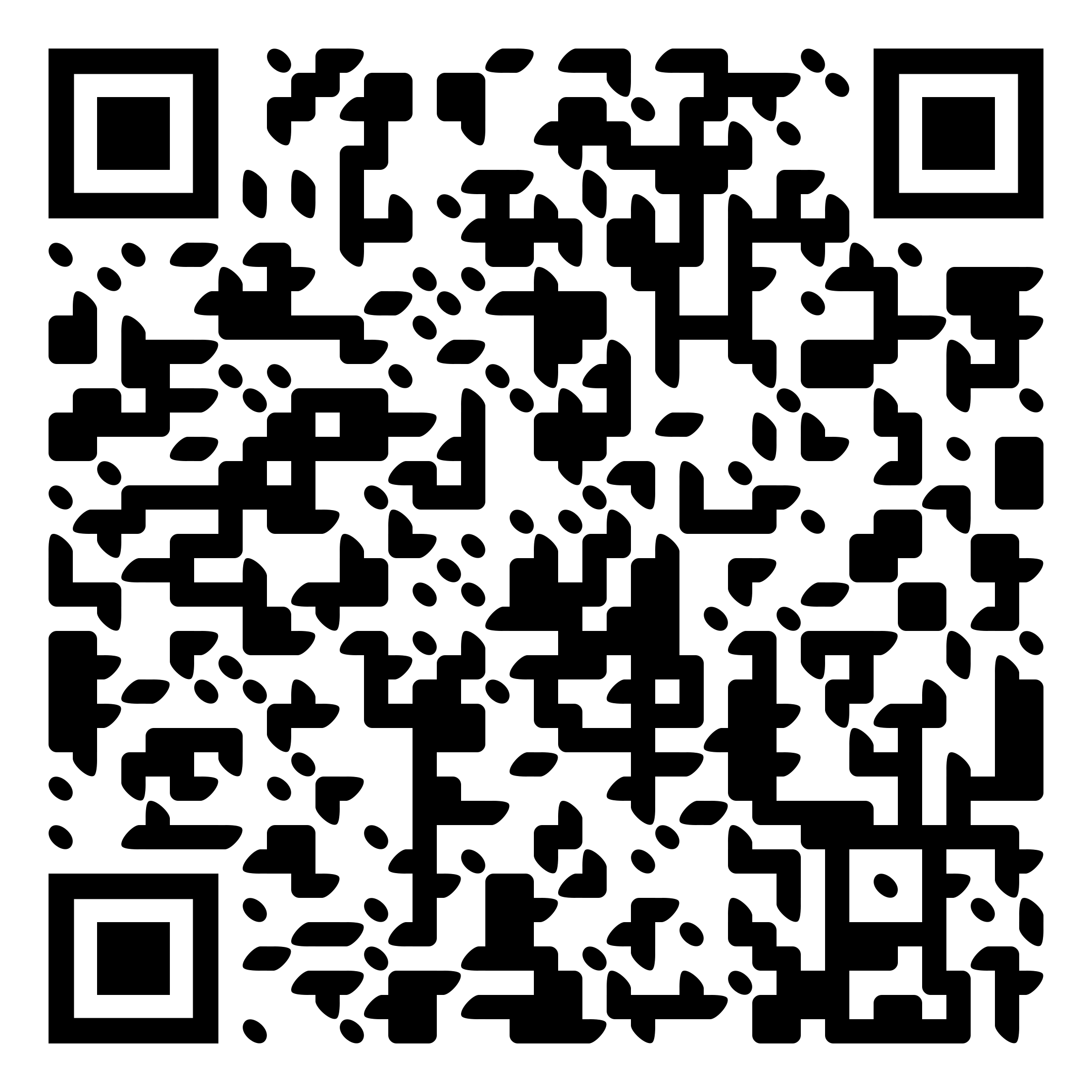 КОНТАКТЫ
ЕВРАЗИЙСКОЙ ЭКОНОМИЧЕСКОЙ КОМИССИИ
2024